COEP Technological University
( A unitary Public University  of Govt. Maharashtra)
Shivajinagar  Pune 411005
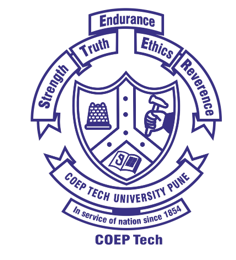 Collaborator Logo if any
CERTIFICATE OF PARTICIPATION
CEP approval no  and date
This is to certify that

Given Name Family name of Affiliation has successfully participated in the workshop/event  on  Title of the event  in association  with  organizing institute name during the period of  dd/mm/yyyy to dd/mm/yyyy  at  Name of Dept, COEP Technological University, Pune. 
We hereby also appreciate the support given by the organization.
Mr. ABC
Collaboration Institute (if any) , 
Pune
Dr.  ABC.
Convener, 
COEP Tech Pune
Dr.  ABC
HOD, Mechanical Engineering
Director RIIL, 
COEP Tech Uni Pune